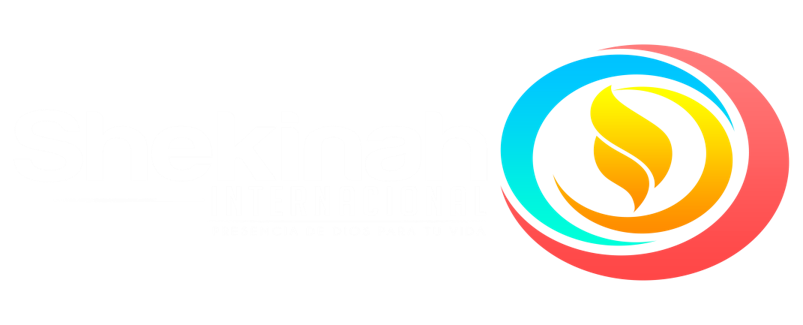 La Oración Victoriosa
Pastor Alberto Bustos
www.ministerioshekinah.org
S. Mateo 6:9-13
Vosotros, pues, oraréis así: Padre nuestro que estás en los cielos, santificado sea tu nombre. Venga tu reino. Hágase tu voluntad, como en el cielo, así también en la tierra. El pan nuestro de cada día, dánoslo hoy. Y perdónanos nuestras deudas, como también nosotros perdonamos a nuestros deudores. Y no nos metas en tentación, mas líbranos del mal; porque tuyo es el reino, y el poder, y la gloria, por todos los siglos. Amén.
2
[Speaker Notes: © Copyright Showeet.com: plantillas gratuitas de PowerPoint]
Introducción
Estamos ante una gran amenaza, viviendo tiempos difíciles en muchas áreas, salud, crisis social, escasez económica y  caos familiar, no creo que haya una mejor forma de proteger a nuestra familia que la oración ala manera que Jesús nos enseño, hay tantos males que están enfrentando nuestros hijos en las calles, escuelas, en sus propias casas que ya no se si temer más a un oso o león hambriento que a un pervertido sexual  en las redes sociales, un vagabundo traficante en las esquinas de mi casa, es por eso que debemos conocer cómo tener victoria en nuestra oración a través de tres cosas.
3
[Speaker Notes: © Copyright Showeet.com: plantillas gratuitas de PowerPoint]
Desarrollo
[Speaker Notes: © Copyright Showeet.com: plantillas gratuitas de PowerPoint]
A. conocer la persona del maligno
Y no nos metas en tentación, mas líbranos del mal; porque tuyo es el reino, y el poder, y la gloria, por todos los siglos. Amén.
S. Mateo 6:13
El despertador de señor está sonando y debes levantarte hay mal asechando.
5
[Speaker Notes: © Copyright Showeet.com: plantillas gratuitas de PowerPoint]
1. Satanás es como un León  rugiente en busca de devorar
Sed sobrios, y velad; porque vuestro adversario el diablo, como león rugiente, anda alrededor buscando a quien devorar
1 Pedro 5:8
El diablo no es una fantasía mental, él es real , inteligente, organizado, perseverante, fuerte y hará daño si le permites.
6
[Speaker Notes: © Copyright Showeet.com: plantillas gratuitas de PowerPoint]
2. Su enemigo no es su hermano
Porque no tenemos lucha contra sangre y carne, sino contra principados, contra potestades, contra los gobernadores de las tinieblas de este siglo, contra huestes espirituales de maldad en las regiones celestes.
Efesios 6:12
No es Su jefe el socialista, el humanista, capitalista, su suegra, su esposa, su vecino.
7
[Speaker Notes: © Copyright Showeet.com: plantillas gratuitas de PowerPoint]
3. El es astuto y se disfraza
1 Juan 4:1
Levítico 19:31
No os volváis a los encantadores ni a los adivinos; no los consultéis, contaminándoos con ellos. Yo Jehová vuestro Dios.
Amados, no creáis a todo espíritu, sino probad los espíritus si son de Dios; porque muchos falsos profetas han salido por el mundo.
Él está en todas parte para infectar  a través de santería, nueva era, ocultismo, el tarot, lectura de manos , consultas a los muertos, adivinación y hechicería para engañar al mundo.
8
4. otra forma es a través de las autoridades de las naciones si se lo permiten
Cuando entres a la tierra que Jehová tu Dios te da, no aprenderás a hacer según las abominaciones de aquellas naciones. No sea hallado en ti quien haga pasar a su hijo o a su hija por el fuego, ni quien practique adivinación, ni agorero, ni sortílego, ni hechicero, ni encantador, ni adivino, ni mago, ni quien consulte a los muertos. Porque es abominación para con Jehová cualquiera que hace estas cosas, y por estas abominaciones Jehová tu Dios echa estas naciones de delante de ti
Deuteronomio 18:9-12
9
[Speaker Notes: © Copyright Showeet.com: plantillas gratuitas de PowerPoint]
5. el entretenimiento y los medios de comunicación
Satanás es brillante, encantador conoce la forma de atraer a los jóvenes por medio de la música y cine y el entrenamiento.
Para tener victoria debemos reconocer la persona siniestra del Maligno y cómo vencerla
10
[Speaker Notes: © Copyright Showeet.com: plantillas gratuitas de PowerPoint]
B. el poder seductivo del maligno
Un abismo llama a otro a la voz de tus cascadas; Todas tus ondas y tus olas han pasado sobre mí.
Salmos 42:7
11
[Speaker Notes: © Copyright Showeet.com: plantillas gratuitas de PowerPoint]
Jesús dijo líbranos del mal
# 1
#2
Por la mañana no salga de su casa sin haber orado, bendiga el pan de cada día y dígale al señor que lo libre del mal no siga tropezando con la misma piedra.
Si usted no se ha encontrado con el diablo es por que va en la misma dirección con el, debe arrepentirse hoy y darle la espalda al maligno.
# 3
Y vino a él el tentador, y le dijo: Si eres Hijo de Dios, di que estas piedras se conviertan en pan.
S. Mateo 4:3
Jesús tubo que enfrentarlo
12
C. la protección soberana contra el maligno
Y no nos metas en tentación, mas líbranos del mal; porque tuyo es el reino, y el poder, y la gloria, por todos los siglos. Amén.
S. Mateo 6:13
1. Por que tuyo es el reino poder y la gloria 2. Tres cordones que entretejen las escrituras:

El cordón de la rebelión de Satanás 
El cordón de la sangre es carmesí del señor 
El cordón dorado del reino poder y gloria de nuestro señor
Vestíos de toda la armadura de Dios, para que podáis estar firmes contra las asechanzas del diablo.
Efesios 6:11
13
[Speaker Notes: © Copyright Showeet.com: plantillas gratuitas de PowerPoint]
Le tengo buenas noticias, usted no tiene que caer , no tiene que temer ,ni tiene que huir , si aprende a orar y permanecer firme y en Cristo ,cuidando de hacer los que él manda en su palabra ,Satanás nunca podrá destruir su vida familia y ministerio finanzas
Conclusión
Jesús gobierna en el cielo y en la tierra , le quito la llave de la muerte y el infierno a Satanás y lo puso bajo la planta de sus pies, Satanás tiene poder, pero no es todo poderoso, el  señor es el poder.
¿Hay para Dios alguna cosa difícil? Al tiempo señalado volveré a ti, y según el tiempo de la vida, Sara tendrá un hijo.
Génesis 18:14
“¡Oh Señor Jehová! he aquí que tú hiciste el cielo y la tierra con tu gran poder, y con tu brazo extendido, ni hay nada que sea difícil para ti.
Clama a mí, y yo te responderé, y te enseñaré cosas grandes y ocultas que tú no conoces
Jeremías 33:3
Jeremías 32:17